Wong CJ, Yap JJL, Gao F, Lau YH, Huang W, Jaufeerally F, Tan NC, Ho HH, Chan M, Tan KB, Yeo KK
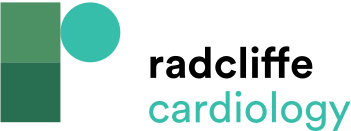 Independent Predictors of Major Adverse Cardiovascular Events in Patients with MICAD
Citation: Journal of Asian Pacific Society of Cardiology 2022;1:e04.
https://doi.org/10.15420/japsc.2021.04
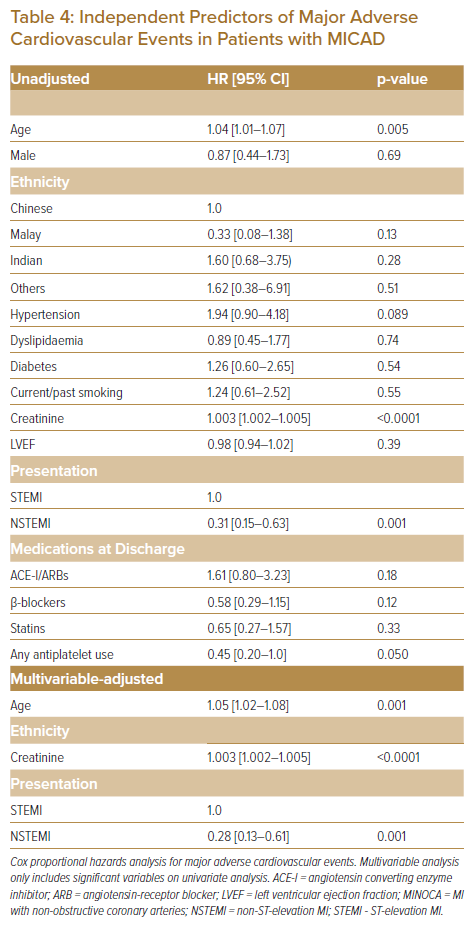